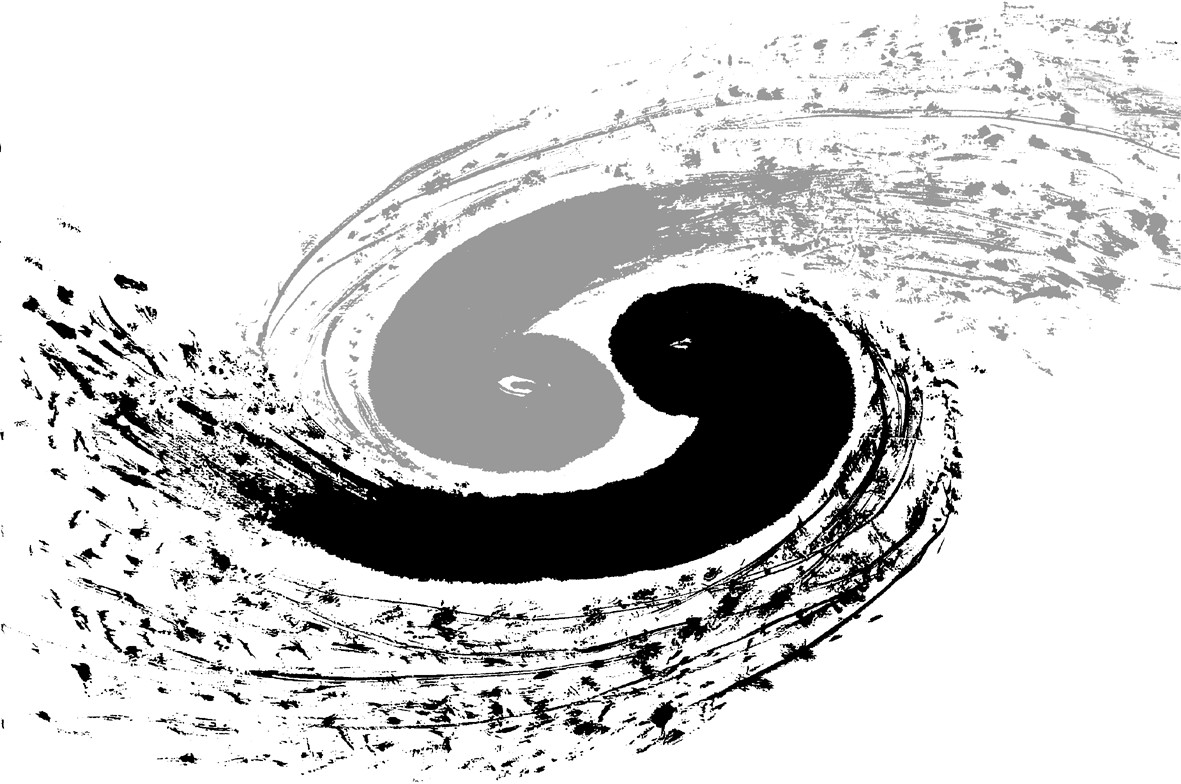 设计进展
张俊嵩
3-10
探测器总体装配的探讨
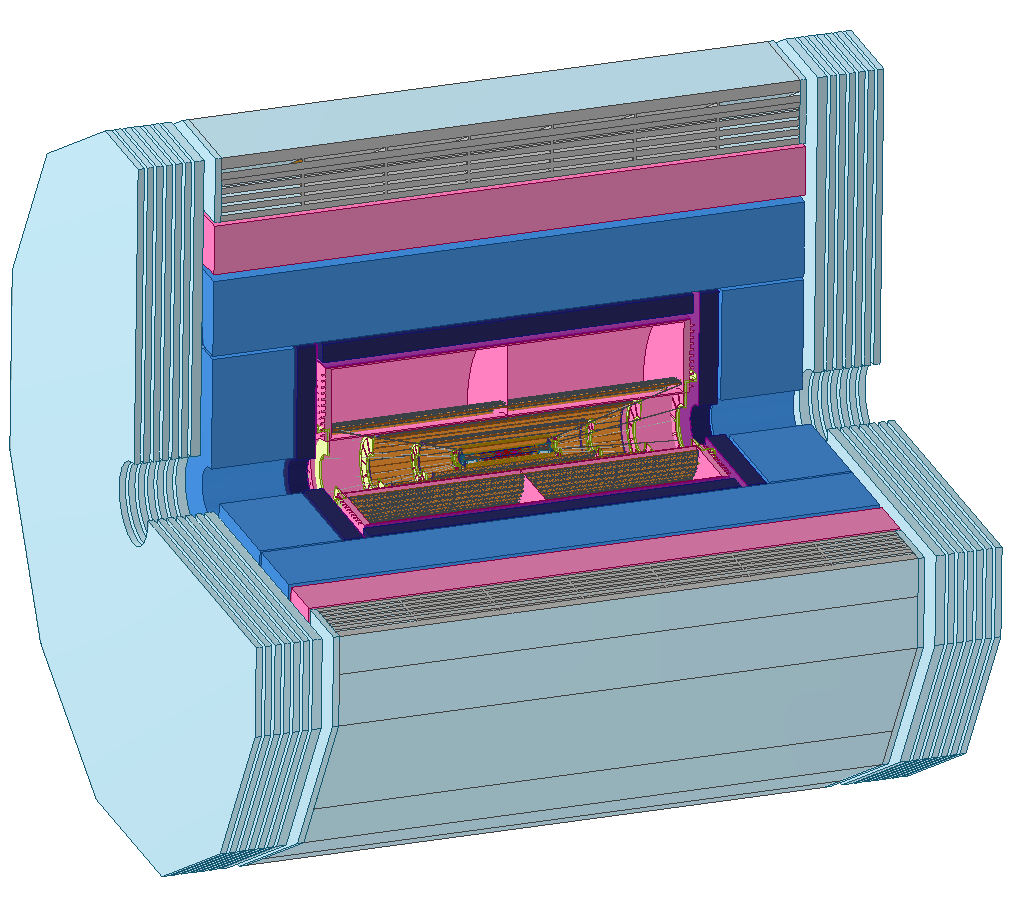 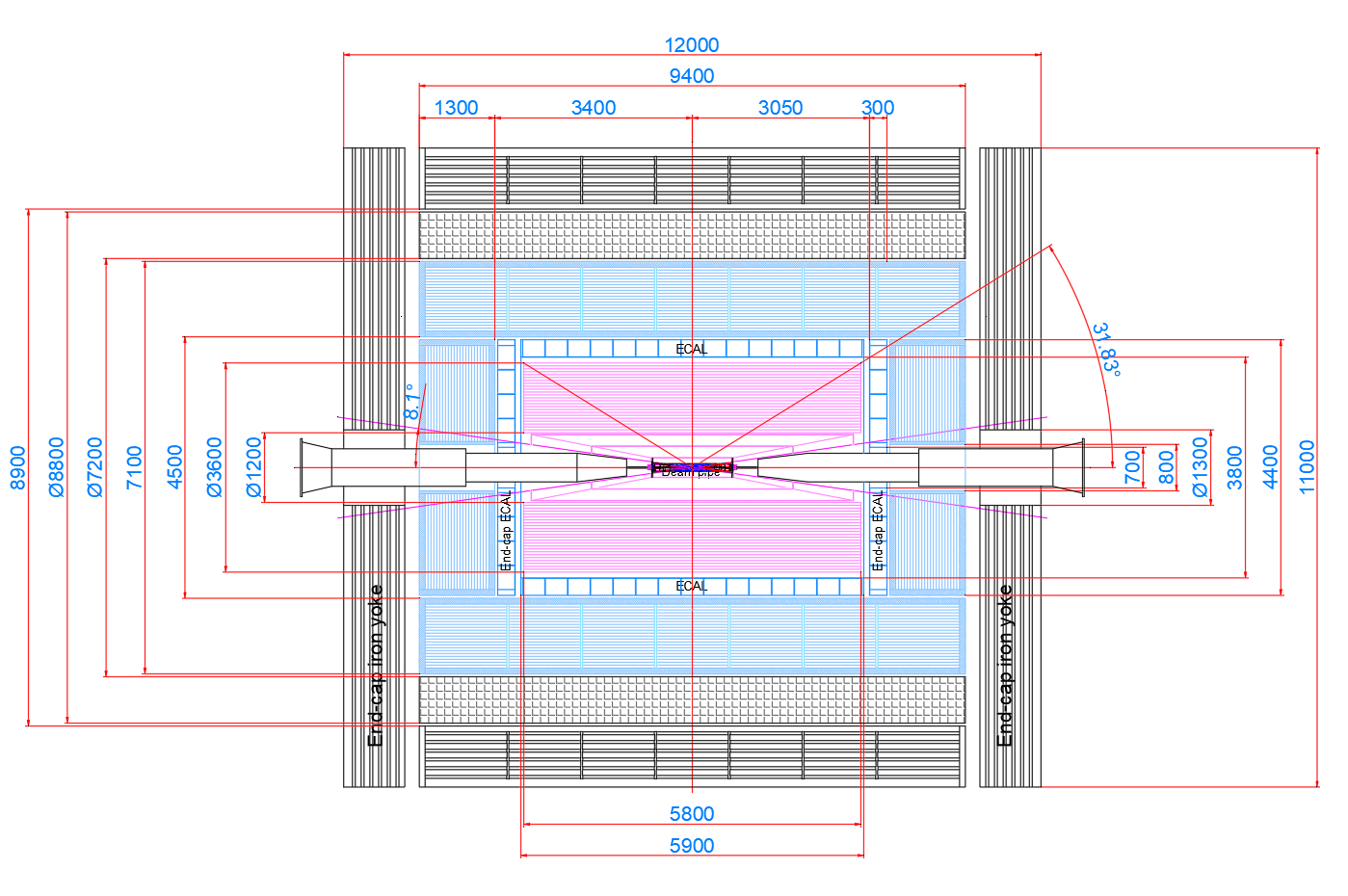 探测器总体装配的探讨
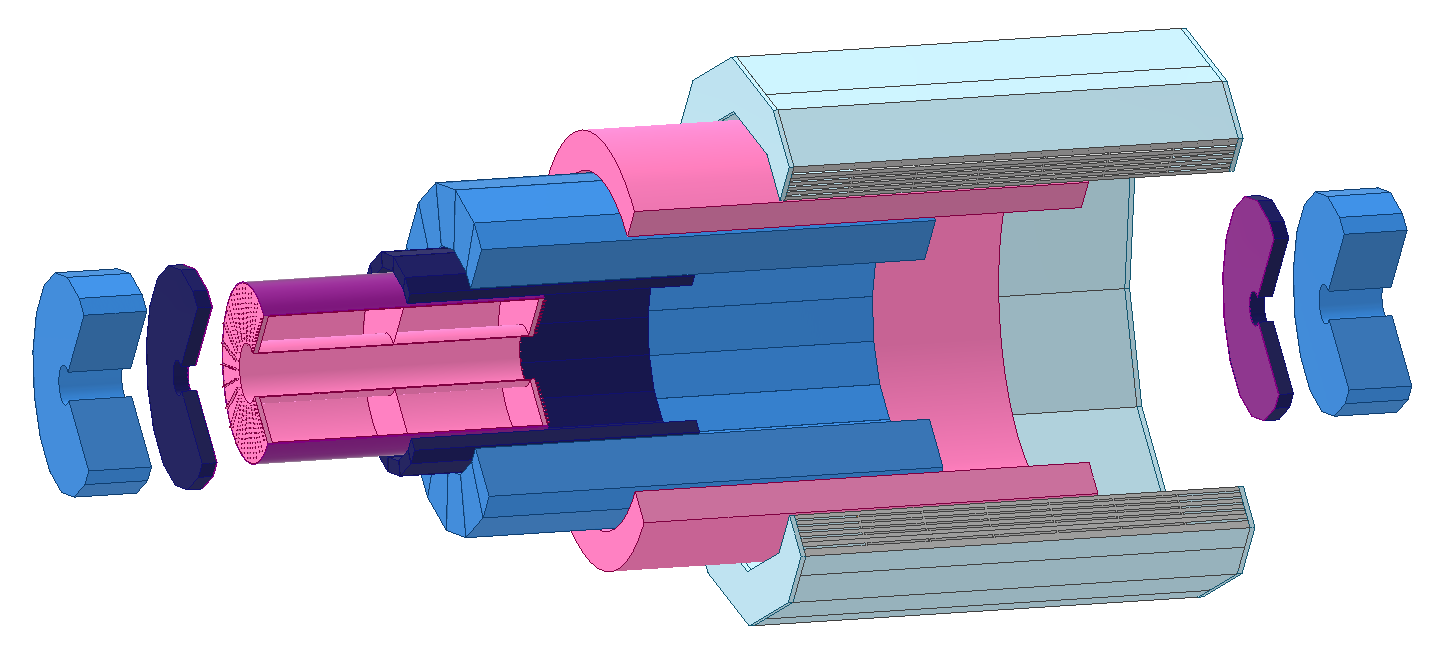 安装顺序：从外到内，从桶部到端部
探测器总体装配的探讨
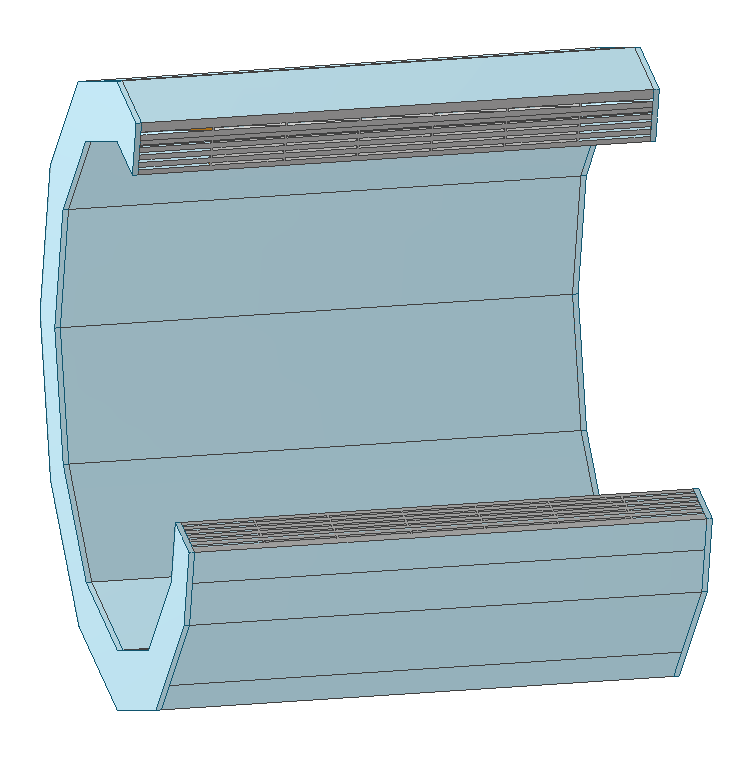 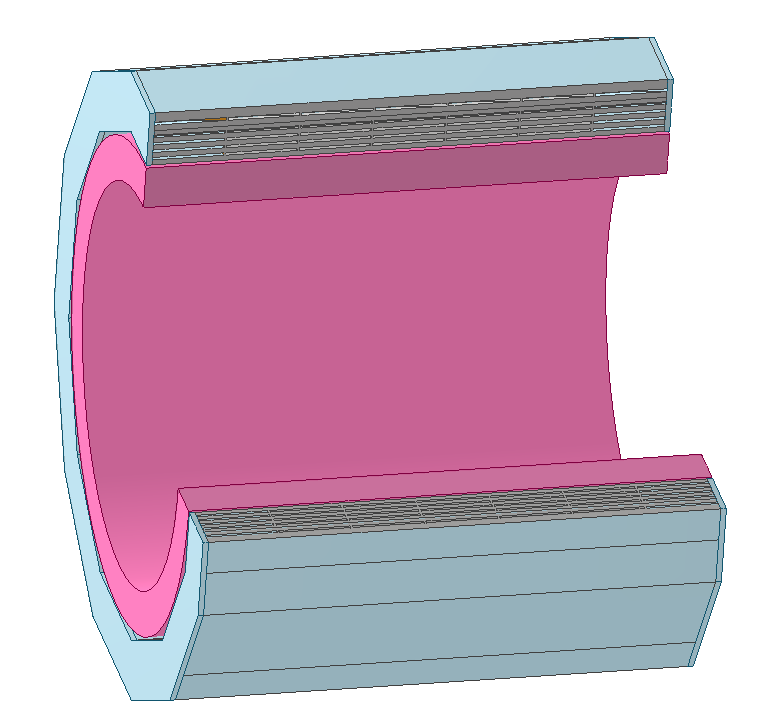 安装桶轭
安装超导磁体
探测器总体装配的探讨
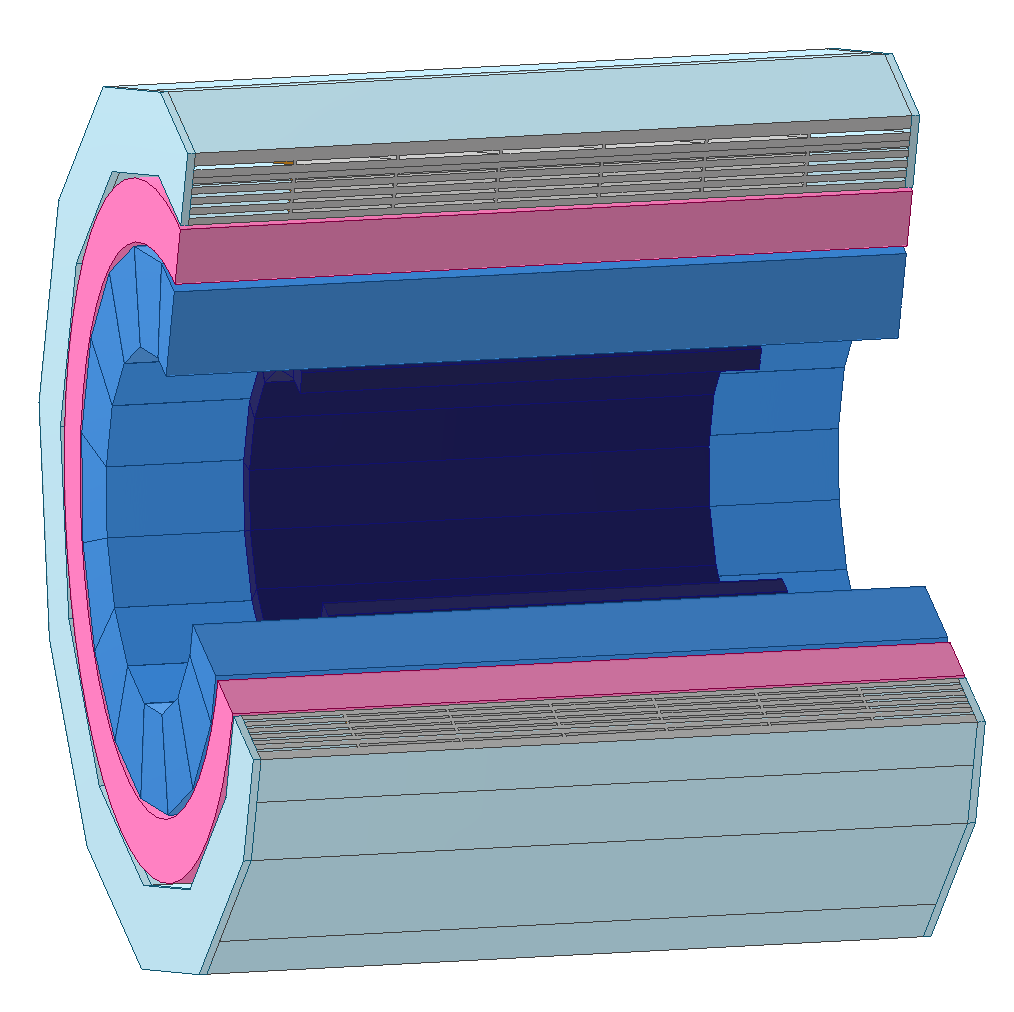 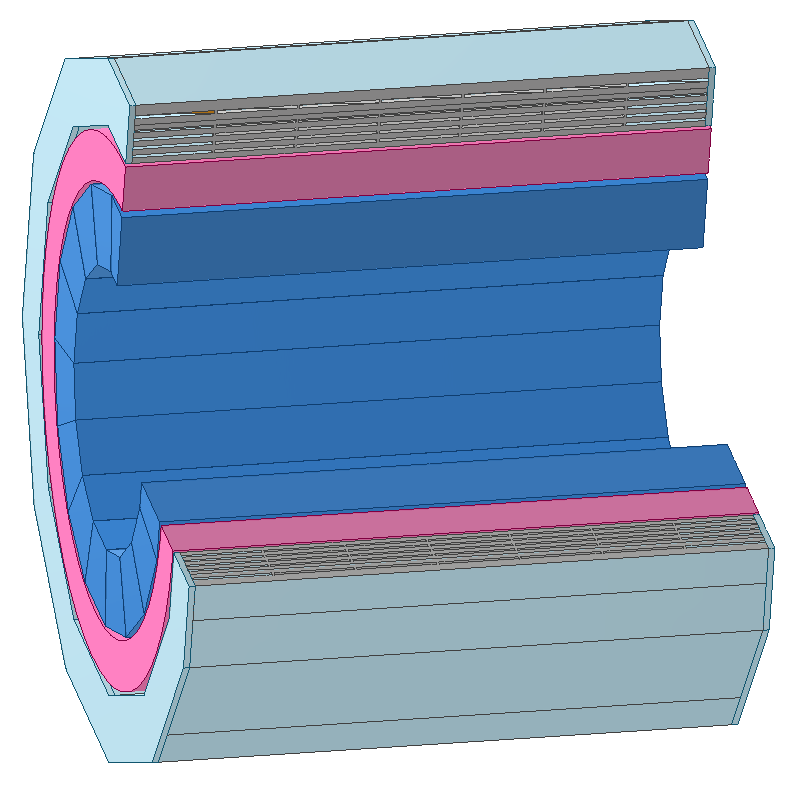 安装HCAL桶部
安装ECAL桶部
探测器总体装配的探讨
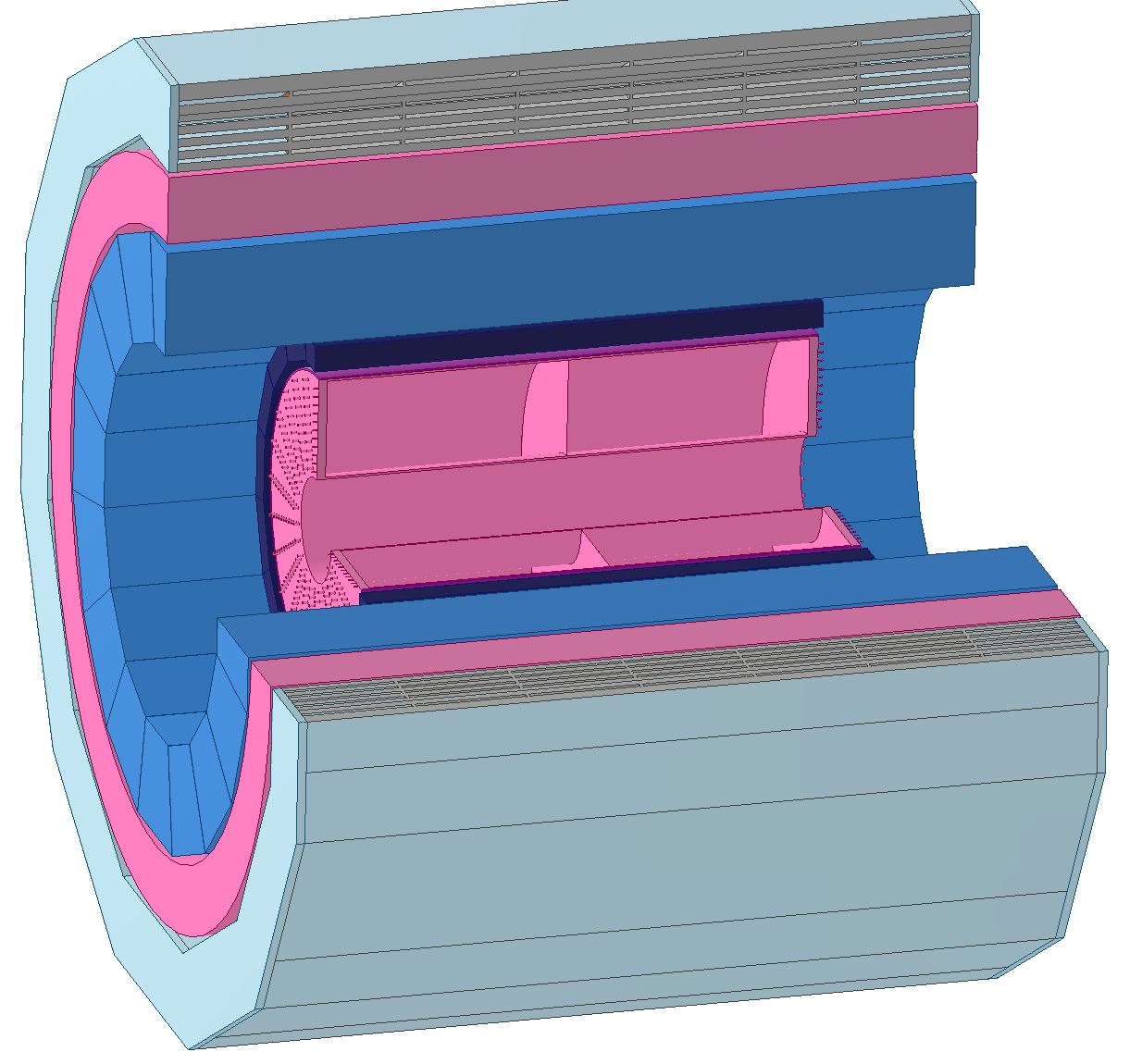 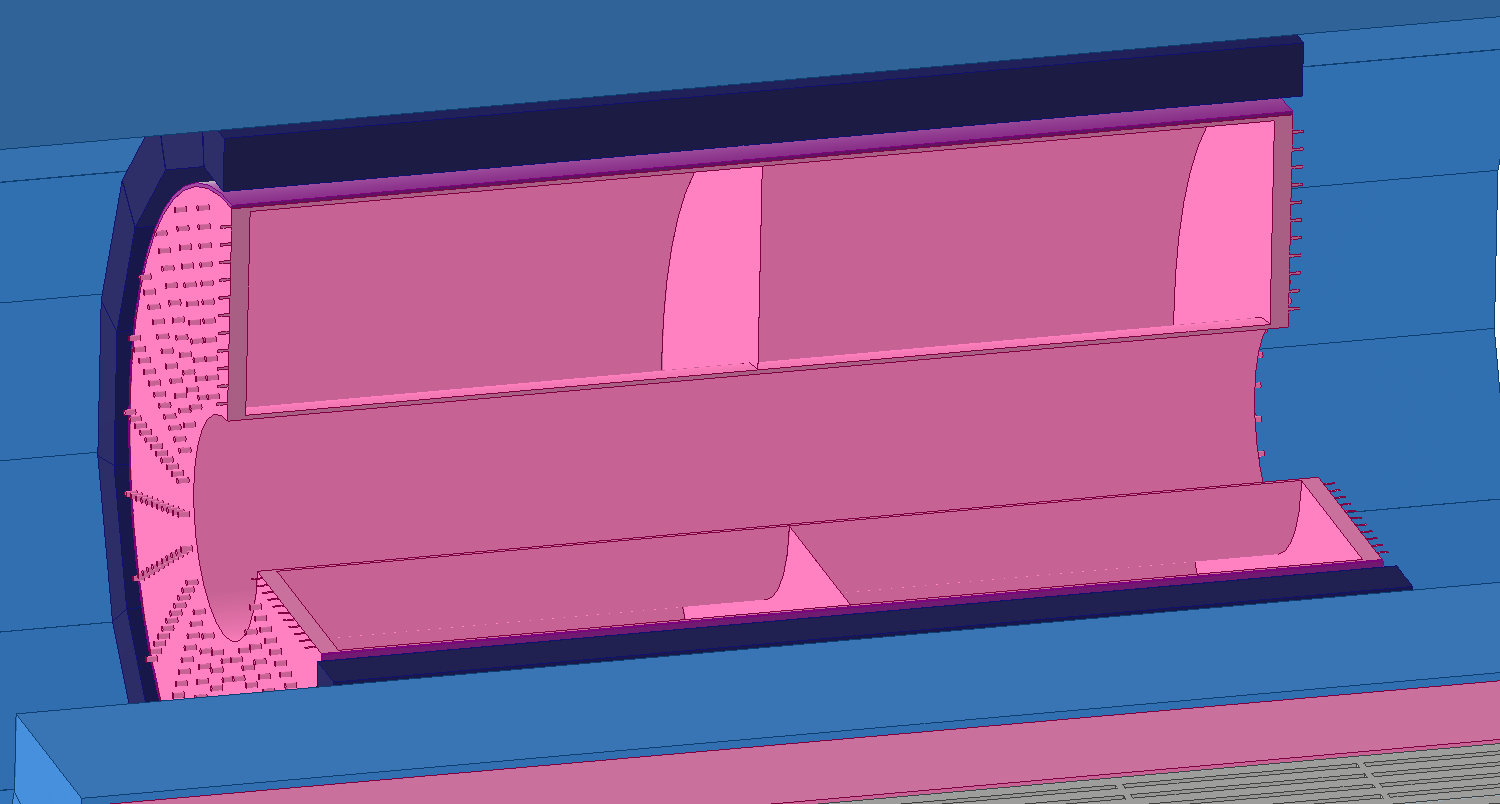 安装TPC和桶部硅探测器组装在一起进行装配
安装TPC和桶部硅探测器
探测器总体装配的探讨
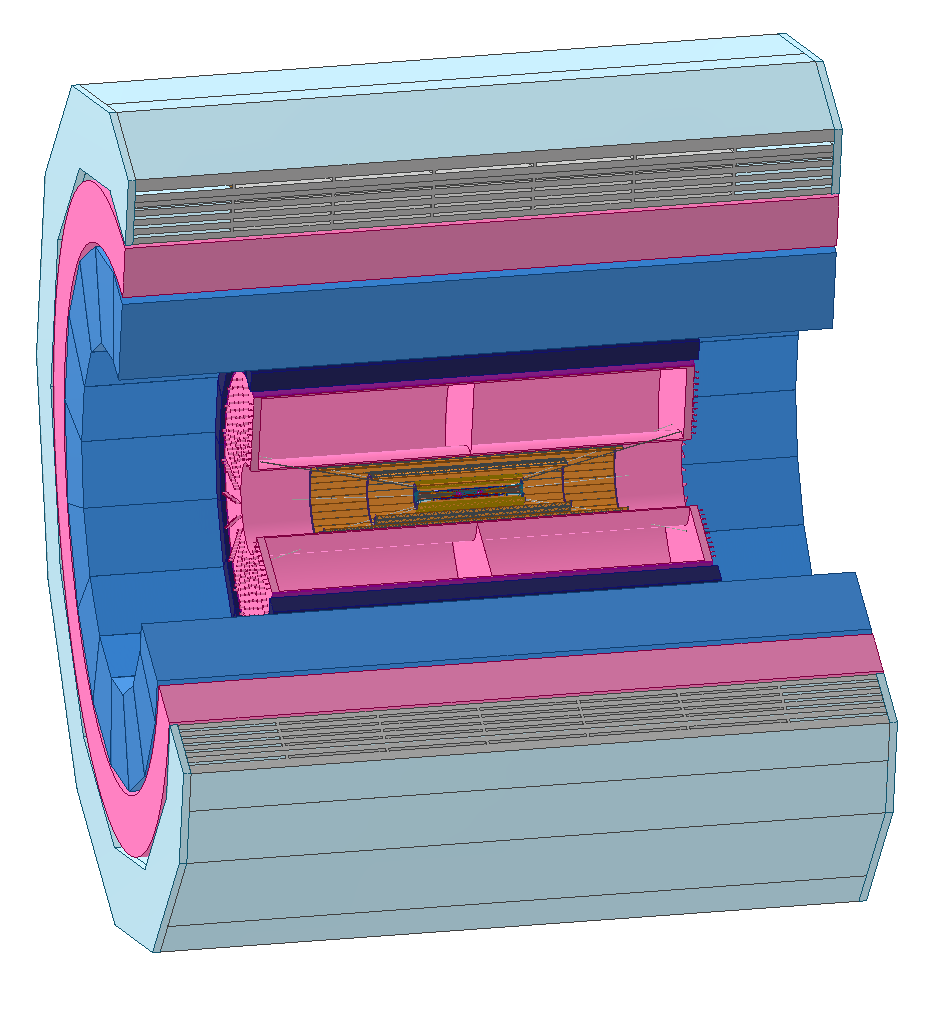 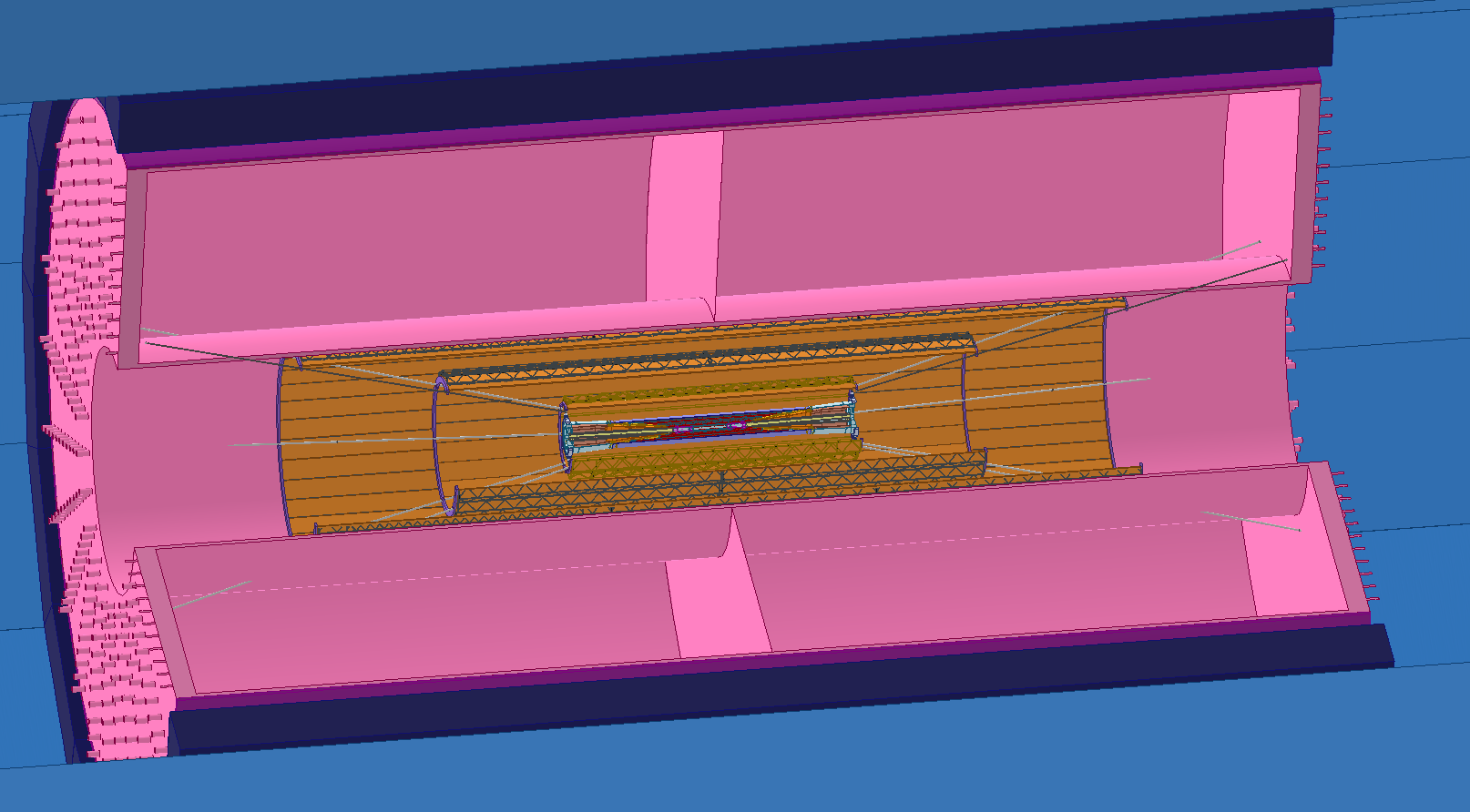 轴向完成束流管和SIT探测器的安装
探测器总体装配的探讨
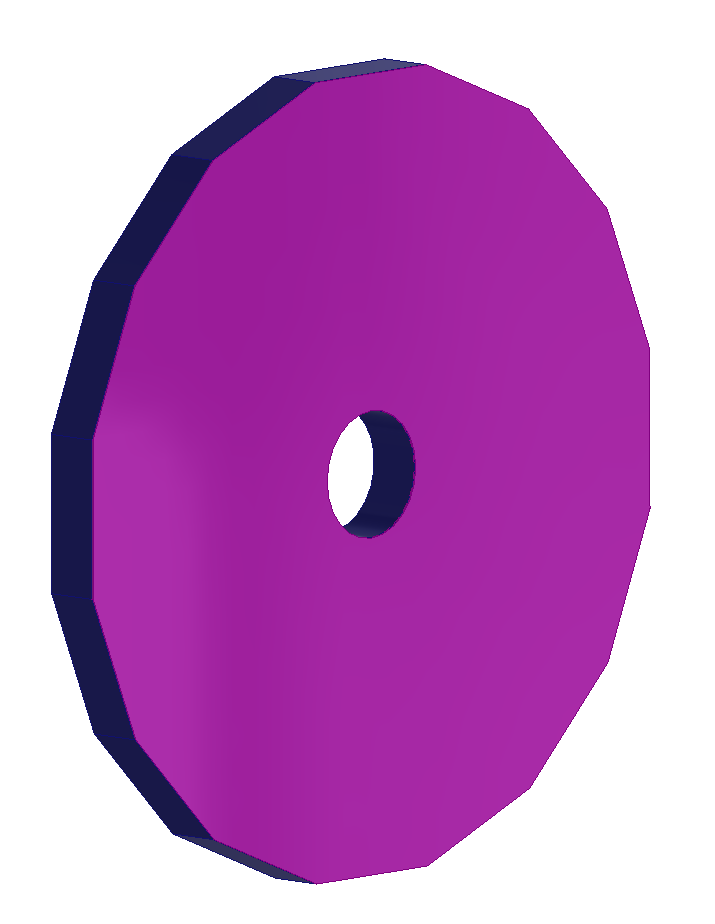 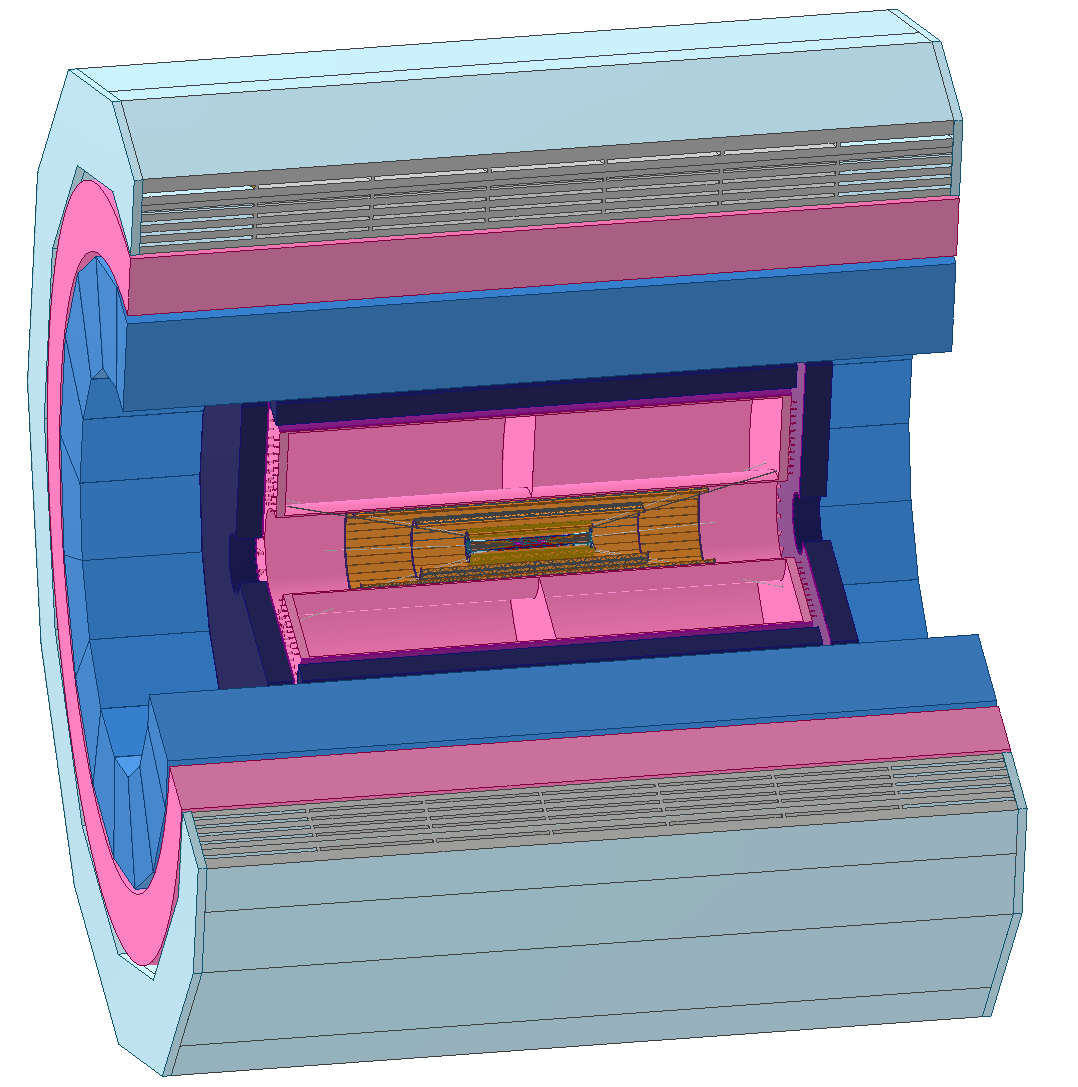 ECAL端部和端部硅探测器组装在一起，进行装配。端部硅探测器约10mm。
安装ECAL端部和端部硅探测器
探测器总体装配的探讨
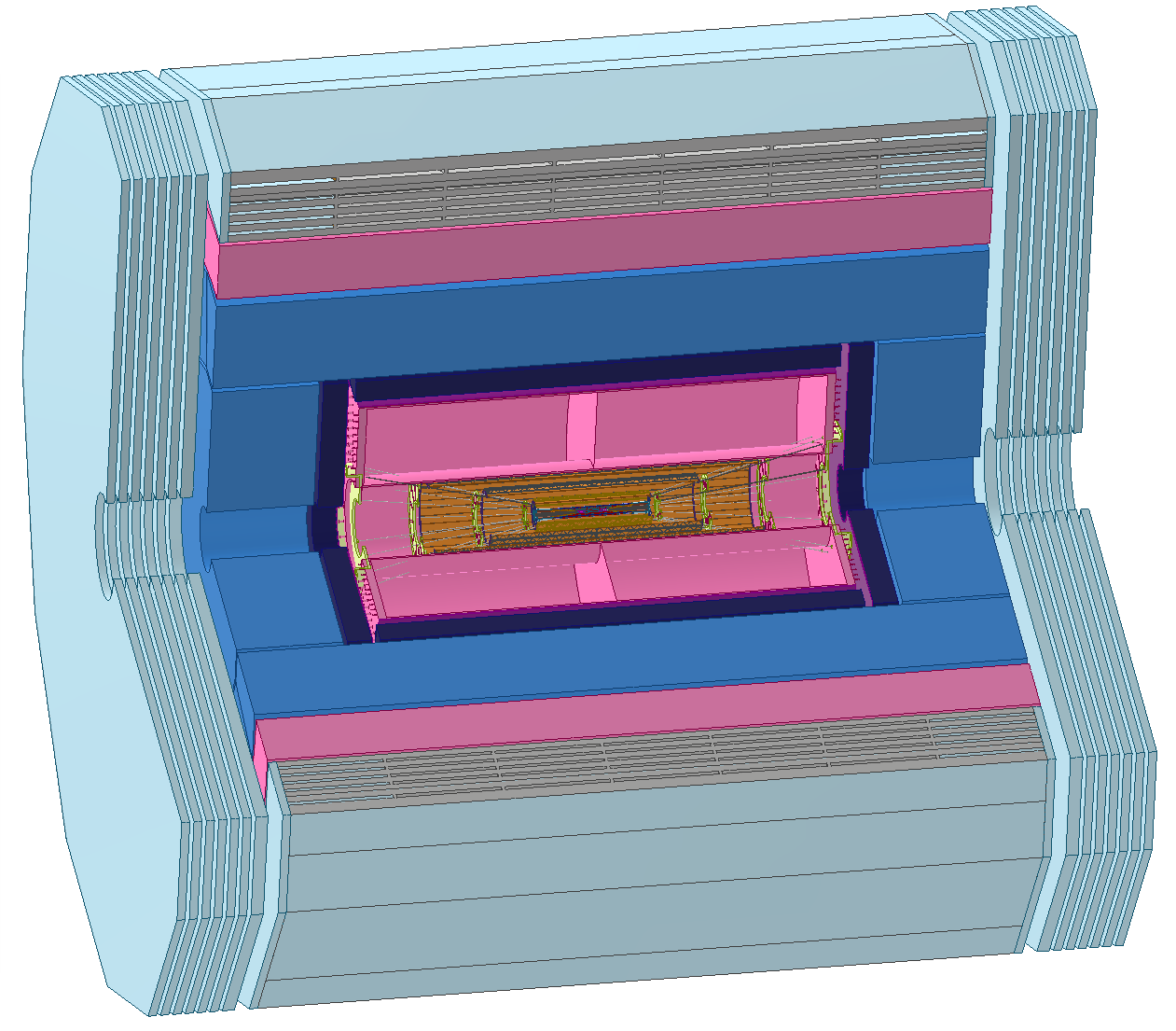 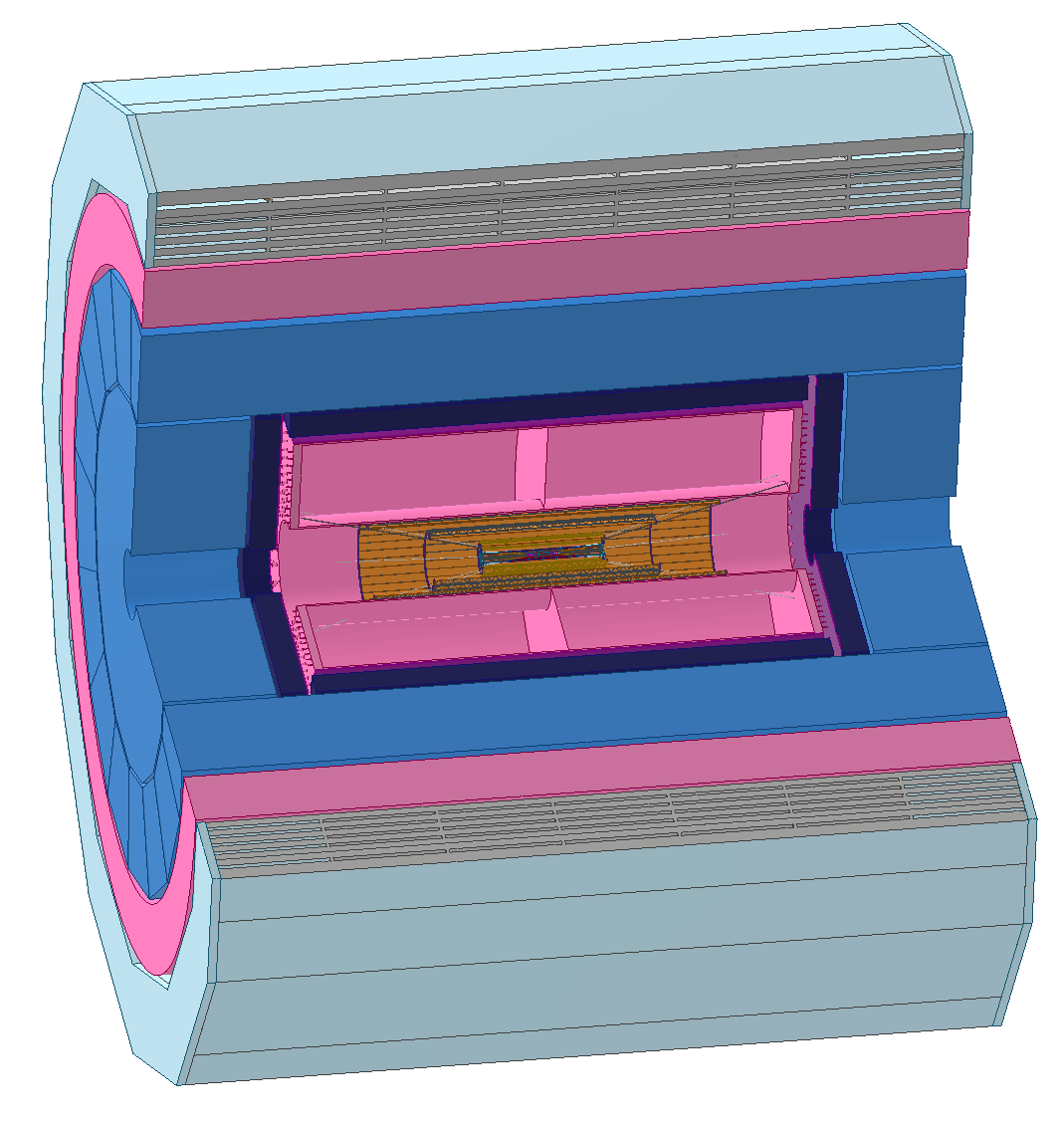 安装完成轭铁端部
安装HCAL端部
HCAL 大端部和小端部方案比较
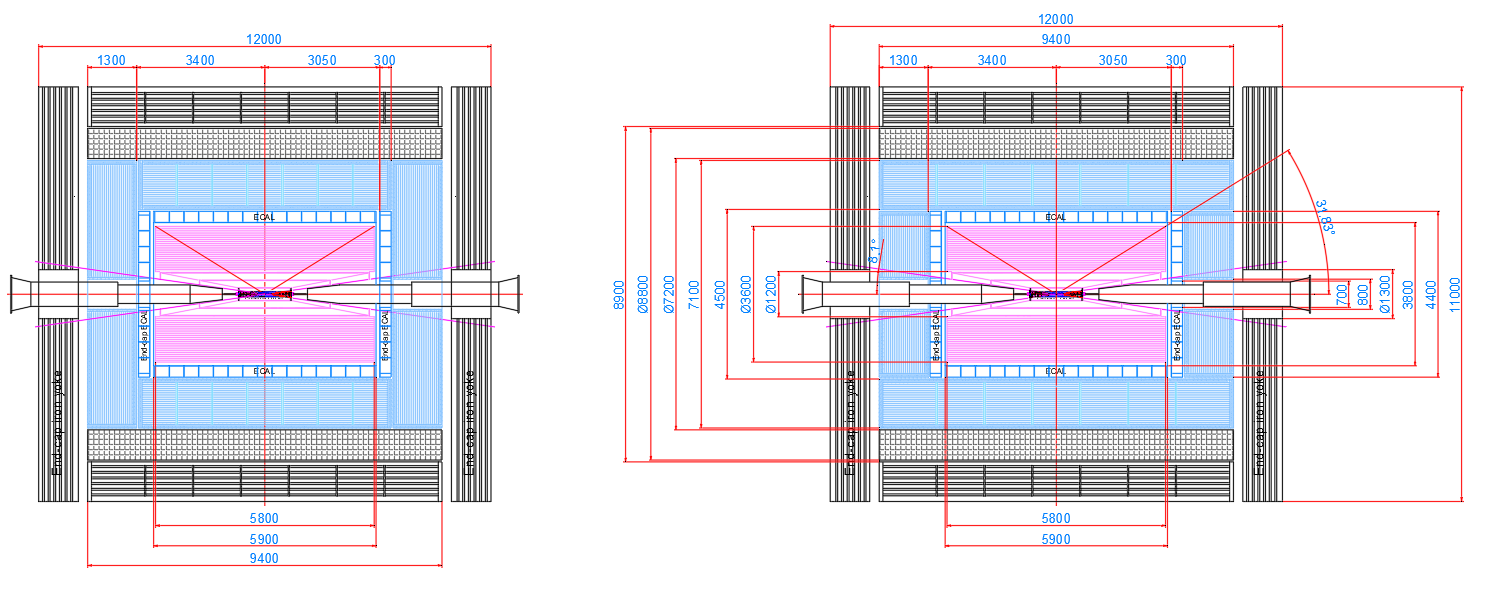 大端部方案
小端部方案
HCAL大端部方案的弊端
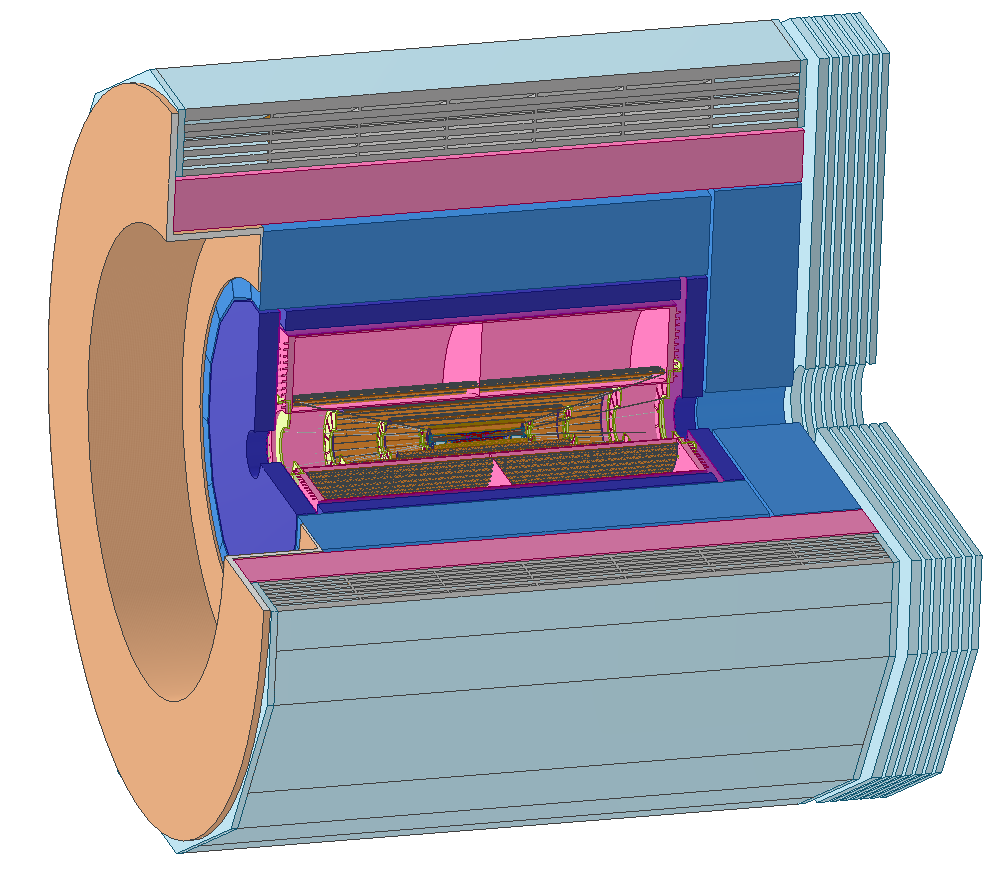 估算HCAL结构桶部重量约1000吨，HCAL必须支撑在轭铁的桶部，这种方案会产生悬臂悬挂结构，HCAL较难保证悬挂装配刚度。
HCAL桶部固定结构
HCAL小端部方案
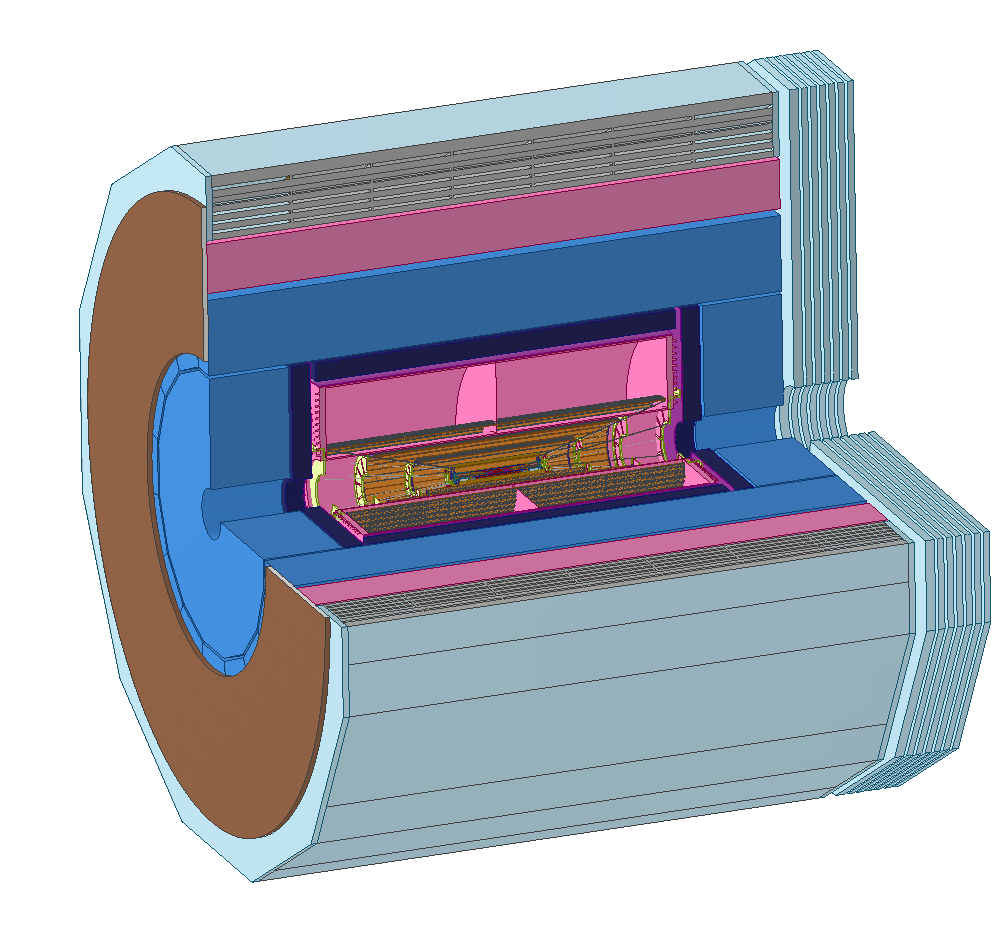 HCAL小端部方案，HCAL桶部的安装结构不存在悬臂结构，变形较小。
HCAL桶部固定结构
其他工作内容
暂时没有和磁铁系统进行讨论
MDI讨论会，侯老师提出要求机械人员考虑探测器的位移测量，监控精度为0.1微米，给出一个固定的基准位置；

后续计划与王小龙准直讨论探测器准直测量的方案；
Thanks